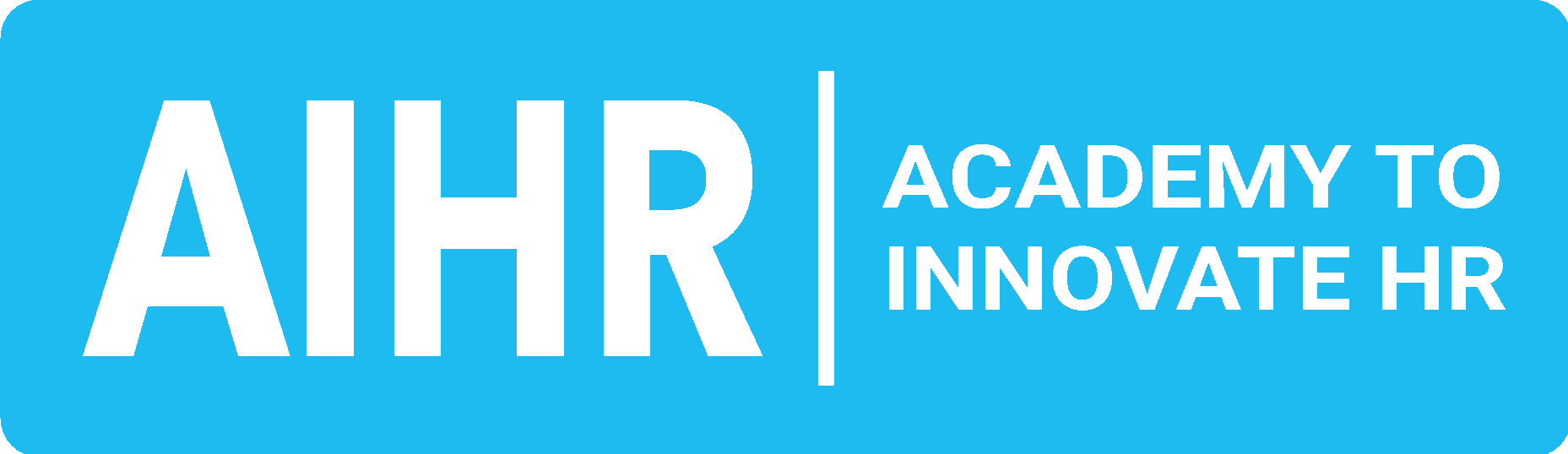 Employee Lifecycle // Lesson 7
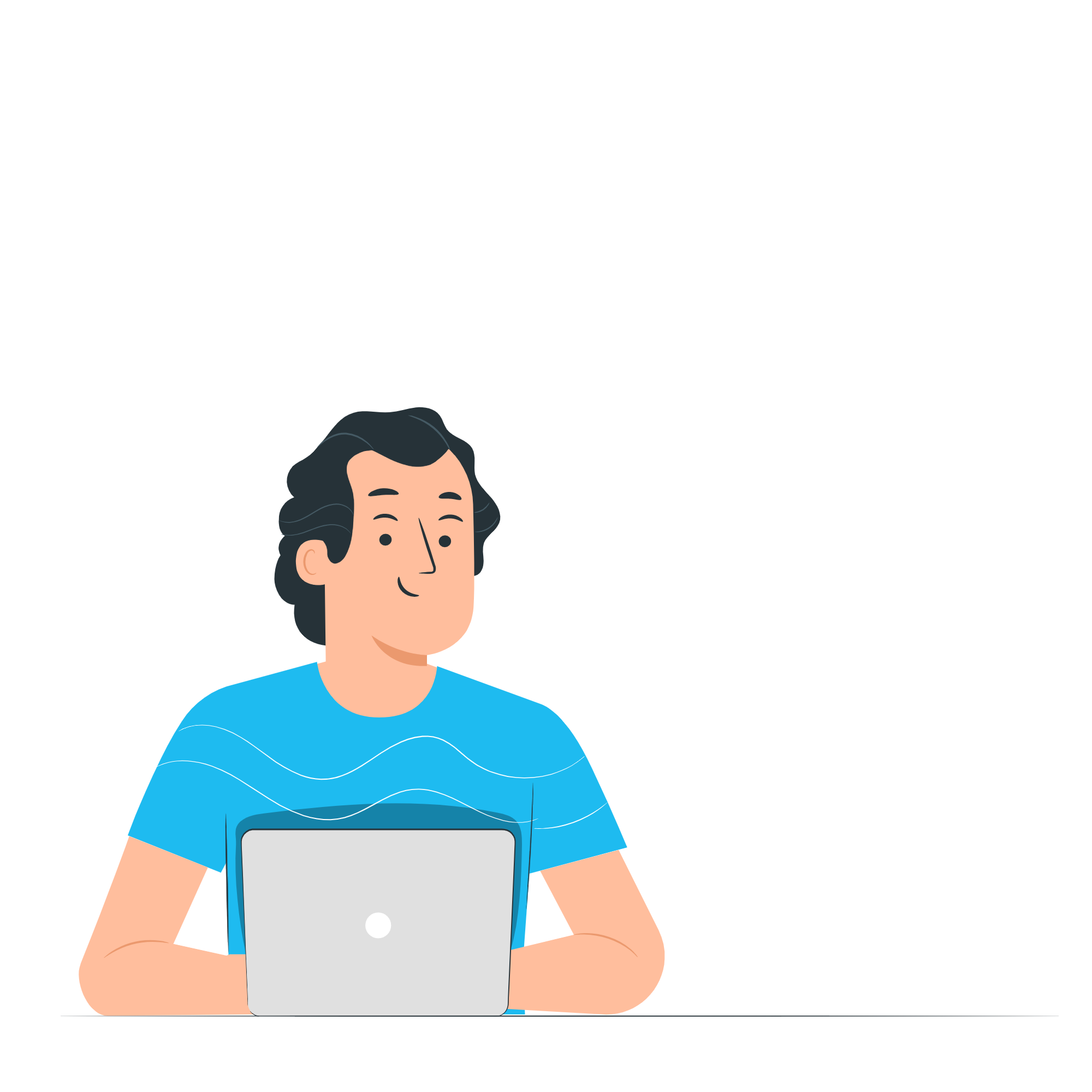 Interview Preparation Pack
Interview Preparation Pack | Instructions
The following preparation pack is a comprehensive interview preparation tool you can use in your organization when hiring and evaluating candidates.
In the following slides, you will see how Lindani has used this tool to prepare the panel to interview candidates for the solutions architect position.
All fields marked in purple are for you to fill when you go to use this preparation pack. Make sure that you update the pack with the position you are recruiting for, e.g., software engineer instead of solutions architect.
You can duplicate slides or customize them to fit your needs. Be aware that you do not have to follow all these steps, so feel free to delete those that are not required for the position you are recruiting for.
NOTE
All fields marked in purple are left empty for you to fill when using this preparation pack in your organization.
Overview for Panel Members | Solutions architect
Position name: Solutions architectDate: [insert date]
Dear panel member,
Thank you for taking to time to participate in the selection process for this position. This document will enable you to prepare for the panel interview, as well as provide you with the required information pertaining to the candidates to ensure a fair and transparent process. The process we will follow is outlined on the right. →
Selection process flow:
Communicate process from business sponsor to candidates (Date TBD)
Confirm interview panel (Date TBD)
Schedule panel interviews (Date TBD)
Submit candidate curriculum vitae to group human capital(Date TBD)
Conduct online assessments (Date TBD)
Send case study preparation to candidates (Date TBD)
Prepare packs and send to panel (Date TBD)
Conduct interviews (Date TBD)
Communicate decision by business sponsor to candidates(Date TBD)
Candidates development assessment feedback (Date TBD)
For panel members, this pack contains the following documentation as part of your preparation on the day:
Interview process flow and run sheet
Role profile and description
A competency-based interview guide and scoring sheet
Candidate curriculum vitae
Summary scoring and recommendation matrix
Interview Process | Flow and run sheet
Role Profile and Description | Template
Role Profile
Role Description
Competency-Based Interview Guide | Scoring sheet included
Candidate background and experienceThis section provides background and context based on the candidate’s curriculum vitae.Not all questions need to be used in this section of the interview. Questions to be considered for this section are:
Notes
Tell us about yourself as a person and providea brief overview of your life journey to date?
Please describe your current role and responsibilities with specific focus on the areas that you believe to be relevant to the position.
What have been your three most significant achievements over the past three to five years.  
Why were these significant and what impactdid they have?
What advice would you provide to any new person in your field?
What attracts you to this role?
Well below expectations
Meets expectations
Well above
expectations
- 1 +
- 2 +
- 3 +
- 4 +
- 5 +
Competency-Based Interview Guide | Scoring sheet included
Technical competency-basedbusiness questionsThe competency-based interview guide provides the panel members with a library of interview questions that can be used in the interview process. Not all questions need to be used and as part of the panel briefing, the panel chair will provide guidance as to which questions need to be incorporated into the interview process. The interview guide will focus on the following competencies as identified during the job analysis process:
Notes
Articulating information: The candidate is skilled in giving presentations; is eloquent and explains things well; projects social confidence when articulating information.
Seizing opportunities: The candidate identifies business opportunities; creates additional sales for future growth; wants to win and outperform competitors.
Embracing change: The candidate copes with change and variety; tolerates uncertainty and ambiguity; adapts to new challenges.
Establishing rapport: The candidate builds rapport and puts people at ease; is engaging and welcomes people; finds it easy to make friends.
Well below expectations
Meets expectations
Well above
expectations
- 1 +
- 2 +
- 3 +
- 4 +
- 5 +
Competency-Based Interview Guide | Scoring sheet included
Culture fit questionsThese questions help interviewers better understand the potential culture fit of the candidate to the MSTI business. Not all questions need to be used in this section. Questions to be considered are:
Notes
Describe what you believe a winning culture looks like?
Give us an example of when you builta highly successful team. How did you approach this process? What did you do to enable a leadership culture that helped the business to grow?
How would your current leadership team describe you as a leader?
What do you believe are your biggest developmental areas and how are you addressing these?
How would you deal with a toxic ExComember that is having a negative impacton the culture of your business unit? Whatif this individual is your top sales/business development performer?
Well below expectations
Meets expectations
Well above
expectations
- 1 +
- 2 +
- 3 +
- 4 +
- 5 +
Candidate Curriculum Vitae | Documents attached
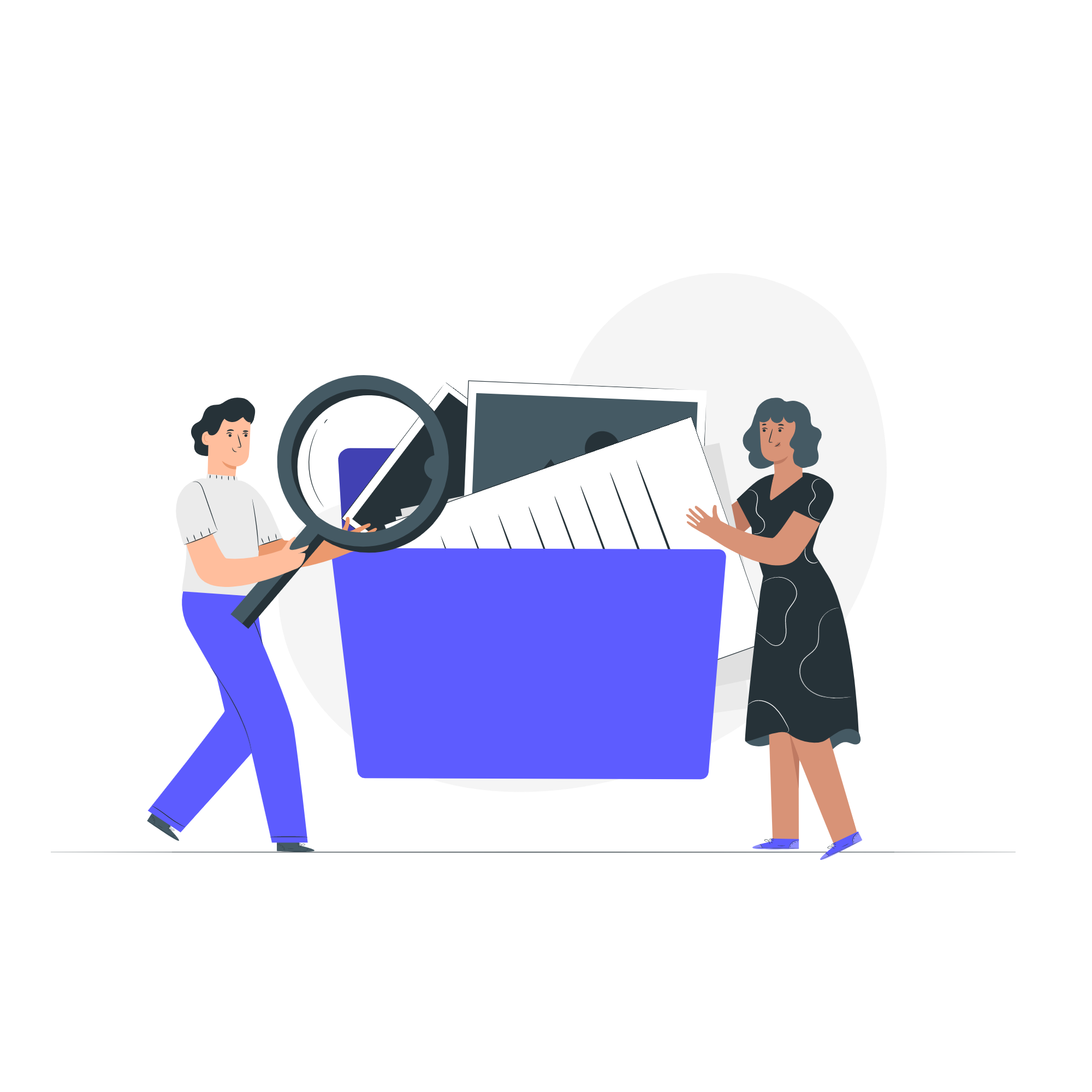 This section contains the curricula vitae of the two candidates that are applying for the role.  Please see documents attached as part of the panel briefing pack.
NOTE
See attached documents.
Summary Scoring and Recommendation Matrix | Candidate A
This summary scoring sheet can be used to compare the two candidates based on the information provided in the selection process and panel interview.
Candidate name: [Candidate A’s name]
Well below expectations
Meets expectations
Well above
expectations
- 1 +
- 2 +
- 3 +
- 4 +
- 5 +
Summary Scoring and Recommendation Matrix | Candidate B
This summary scoring sheet can be used to compare the two candidates based on the information provided as part of the selection process and panel interview.
Candidate name: [Candidate B’s name]
Well below expectations
Meets expectations
Well above
expectations
- 1 +
- 2 +
- 3 +
- 4 +
- 5 +
Summary Scoring Sheet | Only to be used by panel chairperson
Notes